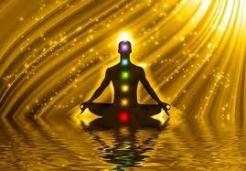 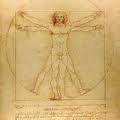 Портрет идеального человека
«Идеал – это путеводная звезда. Без нее нет твердого направления, а нет направления – нет жизни» (Л.Толстой).
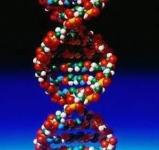 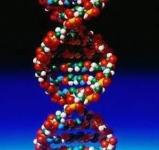 Цели:
Осознание детьми образа идеального человека
Развитие творческой самостоятельности, 
коммуникативности
Воспитание эстетического вкуса    учащихся
Идеал –это высшая ценность ; наилучшее, завершенное состояние того или иного явления
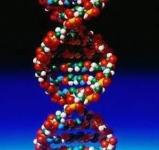 терпимость
доброта
великодушие
мудрость
Идеал
честность
мужество
порядочность
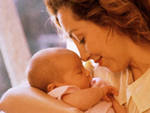 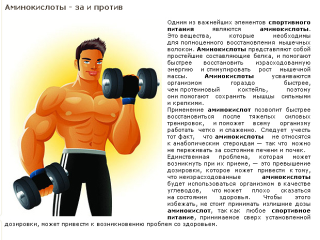 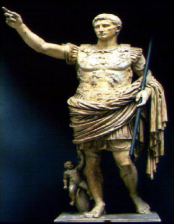 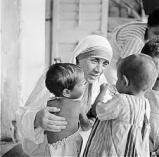 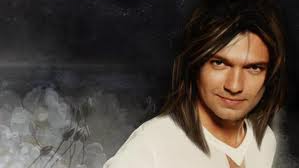 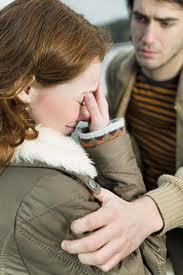 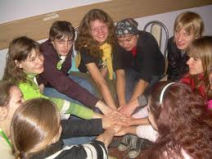 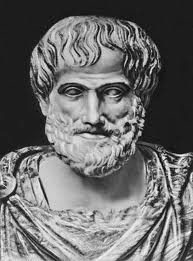 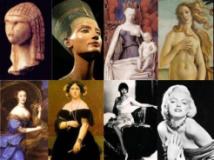 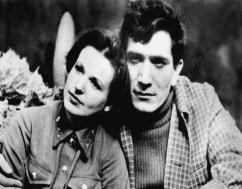 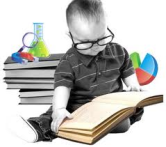 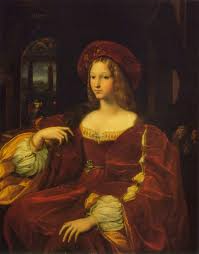 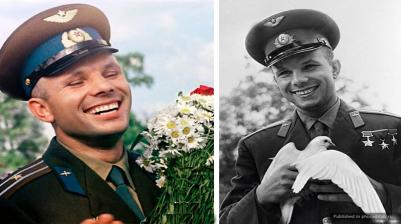 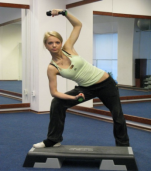 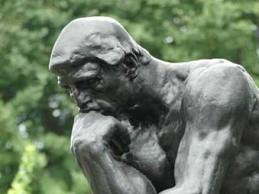 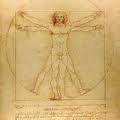 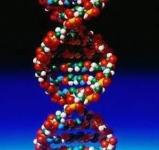 Выбор цвета
Синий цвет – спокойствие
Сине-зелёный – чувство уверенности
Оранжево-красный – агрессивность
Светло-жёлтый – весёлость, активность
Фиолетовый, коричневый – тревожность, огорчение
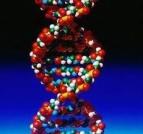 Фрагменты творческой  работы над созданием портрета идеального человека
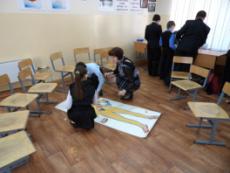 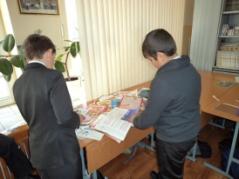 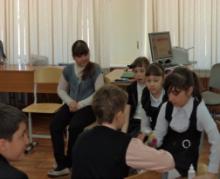 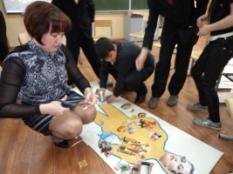 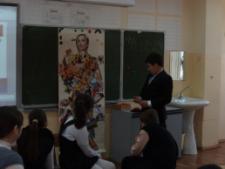 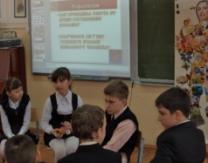 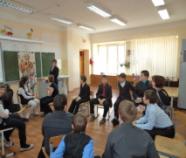 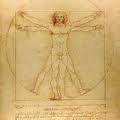 Рефлексия
Как проходила работа во время составления коллажа?

Получилось ли у вас создавать коллаж идеального человека?
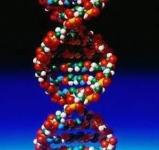